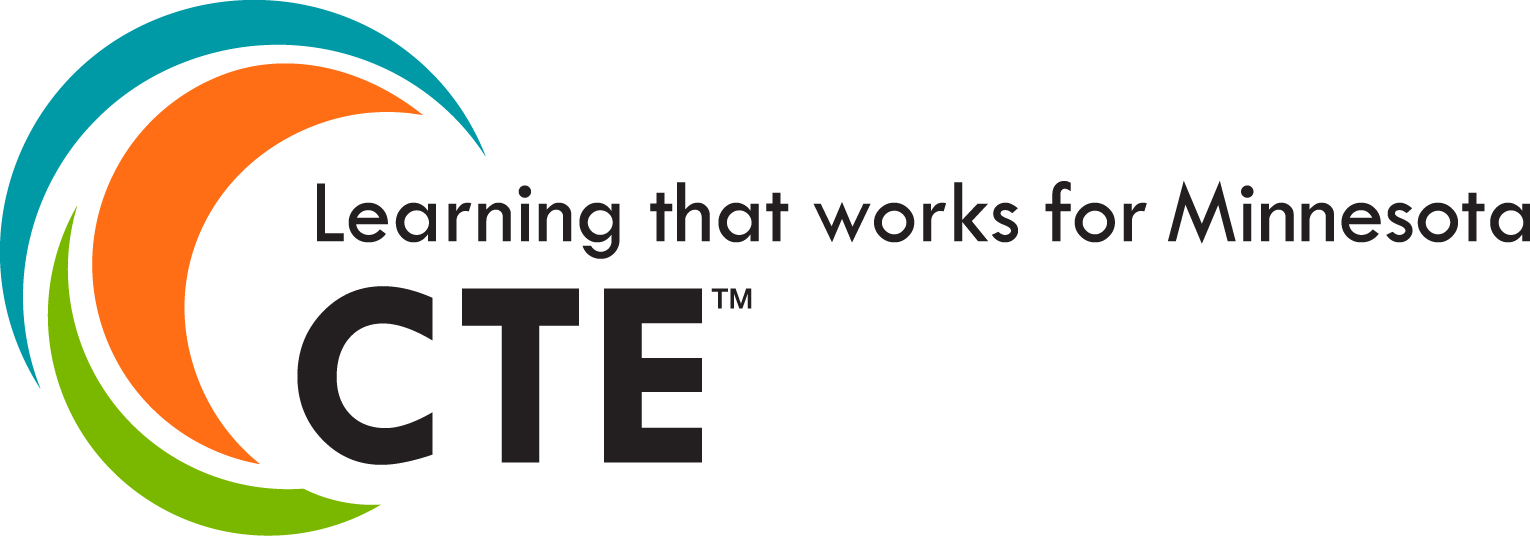 Triangulating Data to Improve Instruction  April 30, 2012
The current climate in education calls for teachers and faculty to develop an understanding  of how to use multiple  sources of data to formulate a practical improvement plan that contributes to positive changes in student outcomes.
2
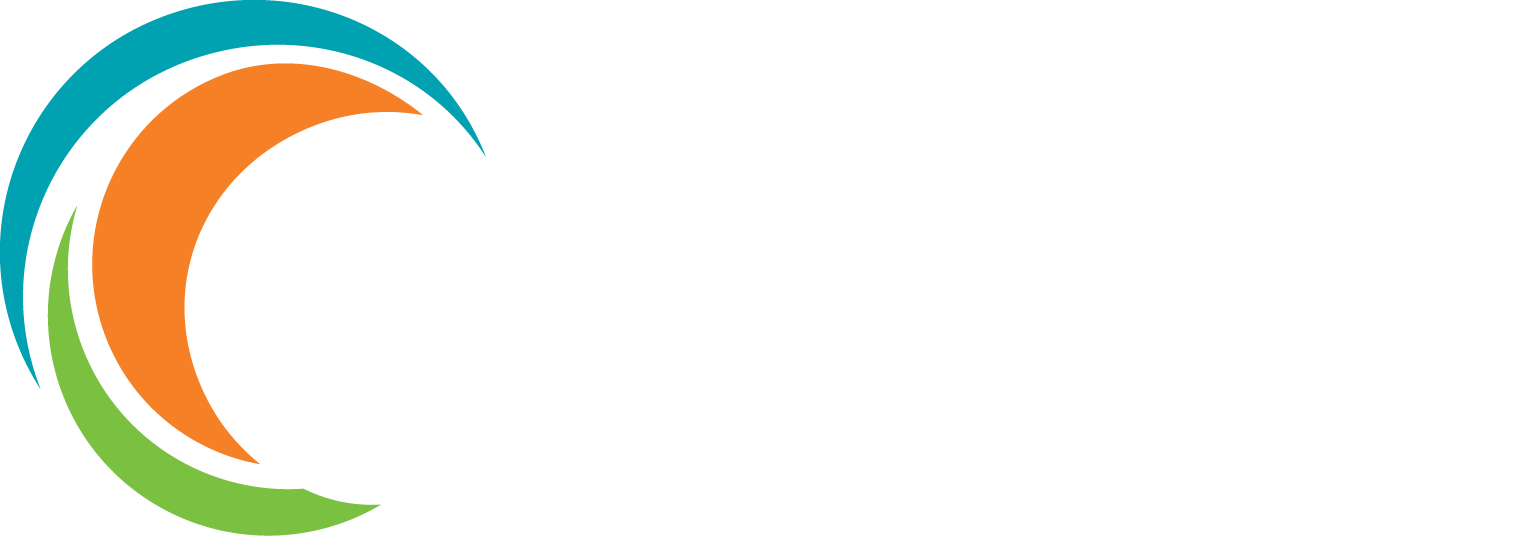 The Process
Use multiple sources
1
Data exists at many levels.  In order to effectively target your efforts to improve instruction, you will need a number of sources:
National
  State  
  District/System
School  
  Program
  Teacher
Class
  Student 
  Standards
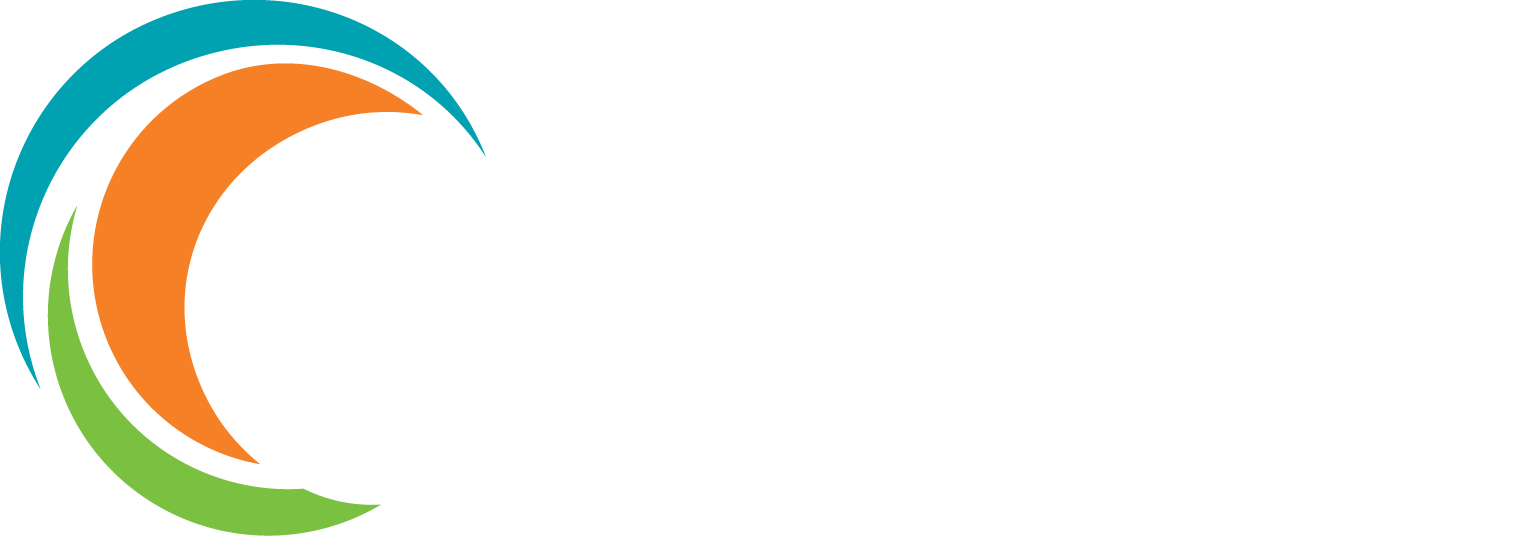 What Data Reveals
Achievement gaps
Differences between subgroups
Trends 
Progress
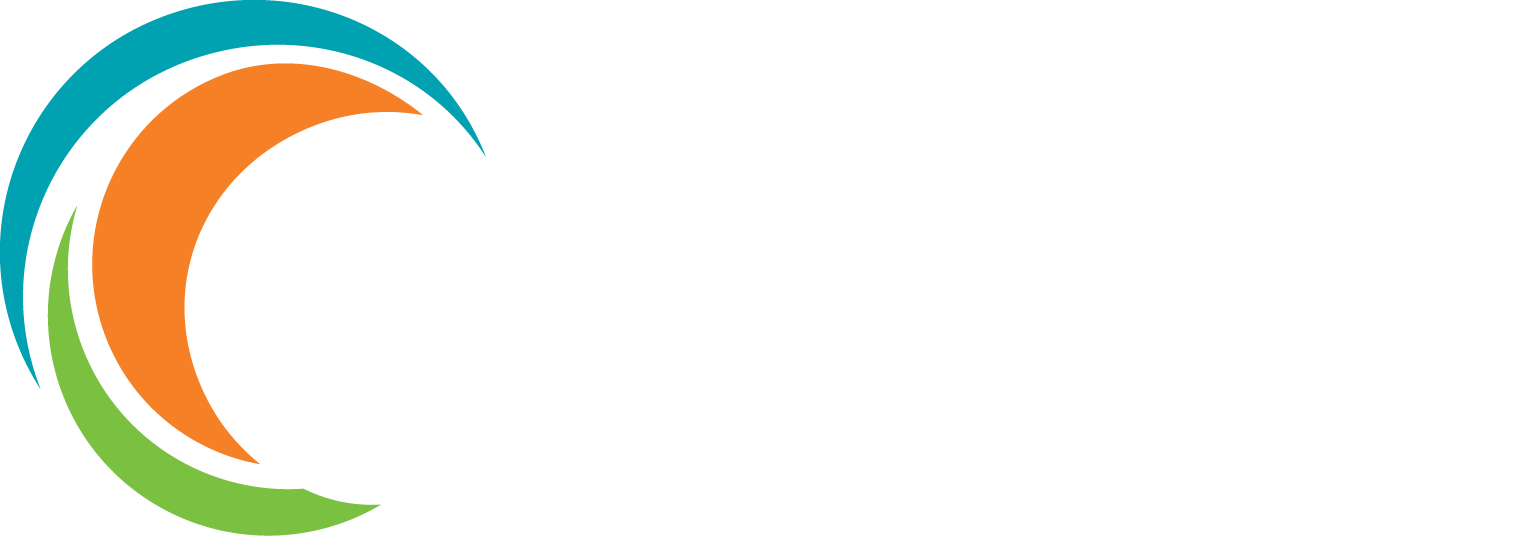 Where do you start?
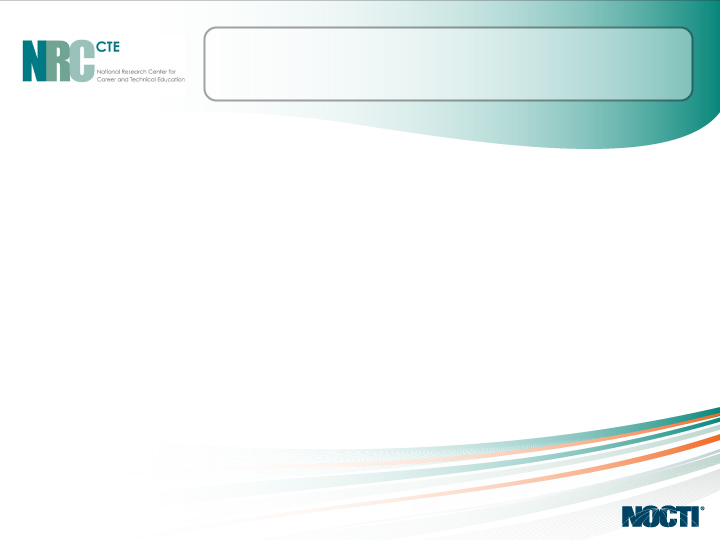 Individual Nursing Pretest
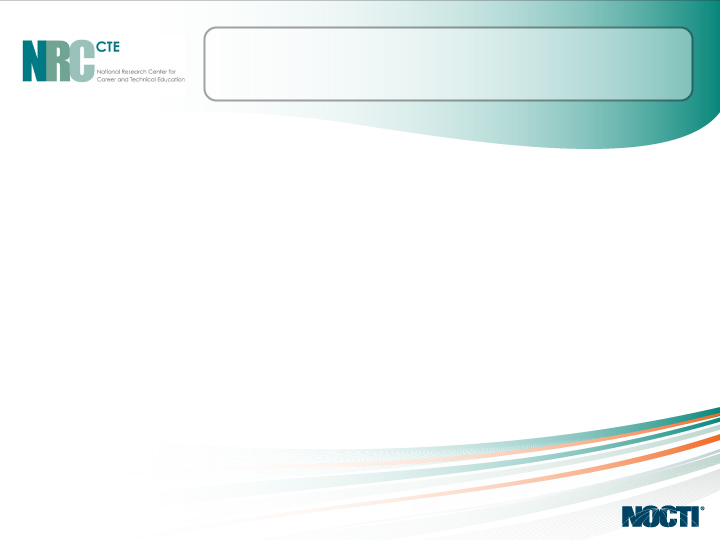 Nursing Assisting Pretest
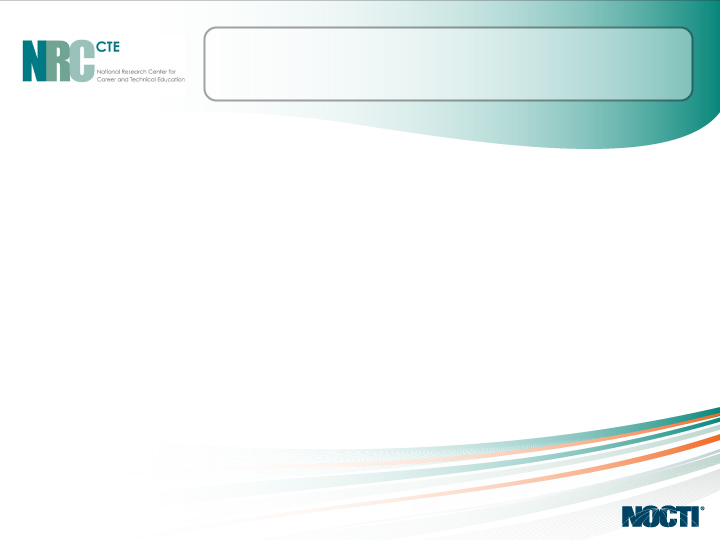 Nursing Assisting Post test
What Data Reveals
Achievement gaps
Differences between subgroups
Trends 
Progress
National/State
Campus/District/School/Program
Demographic/workforce trends
State assessments
Standardized achievement tests
Enrollment trends
Accountability measures
Enrollment trends (transfer, drop-out)
Student demographic data
Student transcripts
Program participation (free/reduced lunch, first generation, etc.)
Classroom/Student
Accuplacer results
ACT PLAN or EXPLORE results
Guidance/Advisor records
Student portfolios
Student Surveys (CCSSE, graduate follow-up, etc.)
Authentic assessments (performance-based assessments)
Work-readiness assessments
Daily teacher records and observations (attendance, participation) 
CTSO participation records
Enrollment trends
Parent demographic data
Employer evaluations
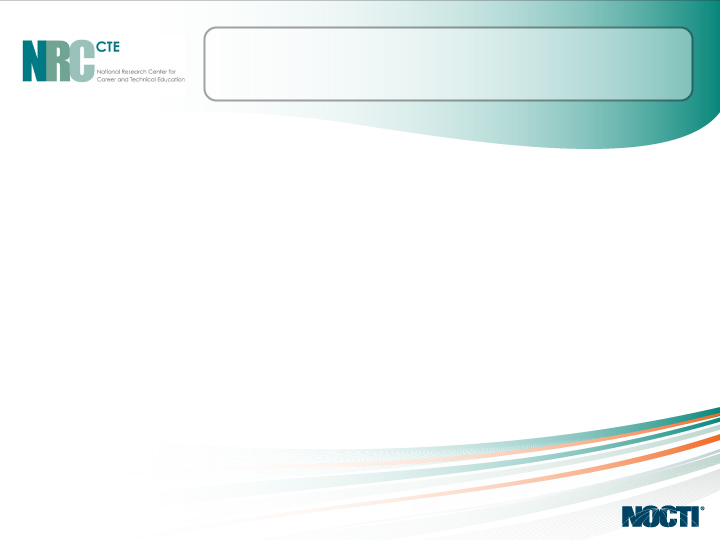 Plan for Learning Improvement
Start with results: Analyze the previous year’s goals, comparing against local unit tests and end-of-course tests, at the student level and classroom level.
Triangulate: Find relationships 
between test data and 
attendance and discipline 
referrals.
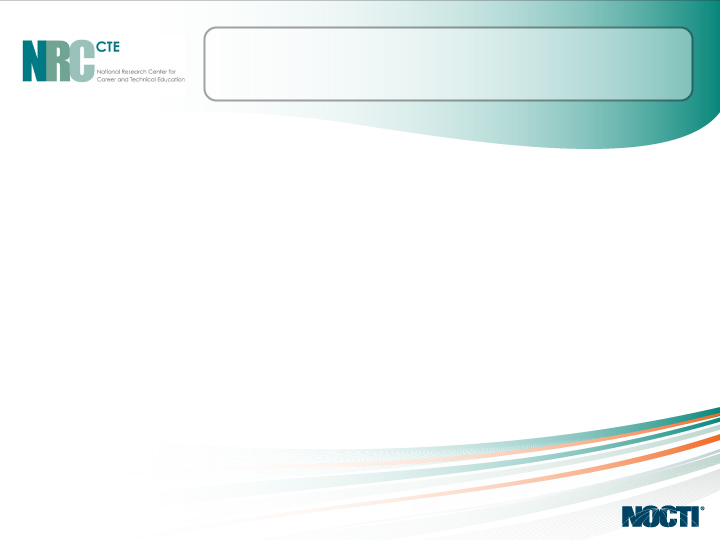 Plan for Learning Improvement
Disaggregate data by subgroups 
	(e.g., nontraditional students, students with 	disabilities, socioeconomic status or those 	receiving free/reduced lunch).

Use information from program advisory groups.

Set goals for the year as well as long-term goals.
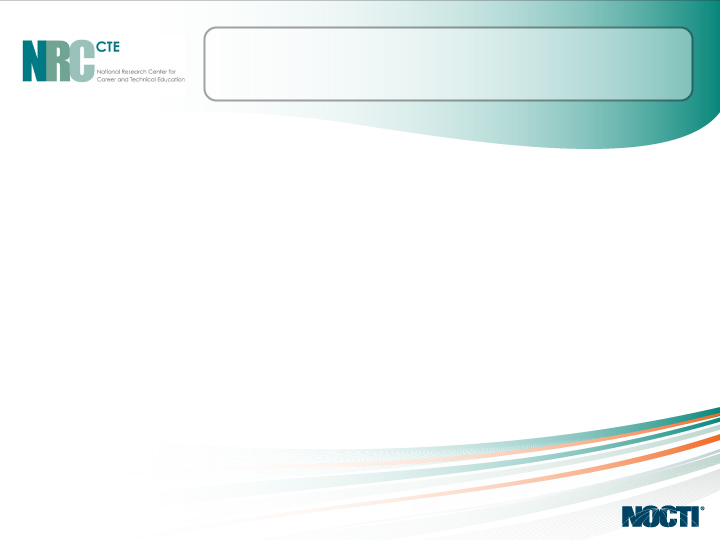 Plan for Learning Improvement
Schedule school and department data team 
	   meetings to discuss data and review       			   progress. 

Discuss and develop strategies, such as curricular alignment with academic and industry standards, curricular sequence, timing, and depth of instruction.
Data Driven Improvement in Action!
Jeanette Rydberg 
Central Lakes College
Child Development Instructor
CTEDDI Workshop Participant
NOCTI Pre and Post test Data
Triangulating with Additional Data
Drawing Conclusions from Data
Using Data for Program Improvement
Thank You
Jeanette Rydberg 
Webinar Participants
CTEDDI Pilot Project Participants – MN West, NE Metro, Oakland and Central Lakes
NOCTI 
Mid Project Feedback Form ASAP
Final Feedback Form in May